Úvod do elektronové mikroskopie, TEM
Bi8920 Pokročilé mikroskopické metody

Josef Jaroš
Ústav histologie a embryologie
Lékařská fakulta, Masarykova univerzita
Srovnání rozměrů a rozlišení
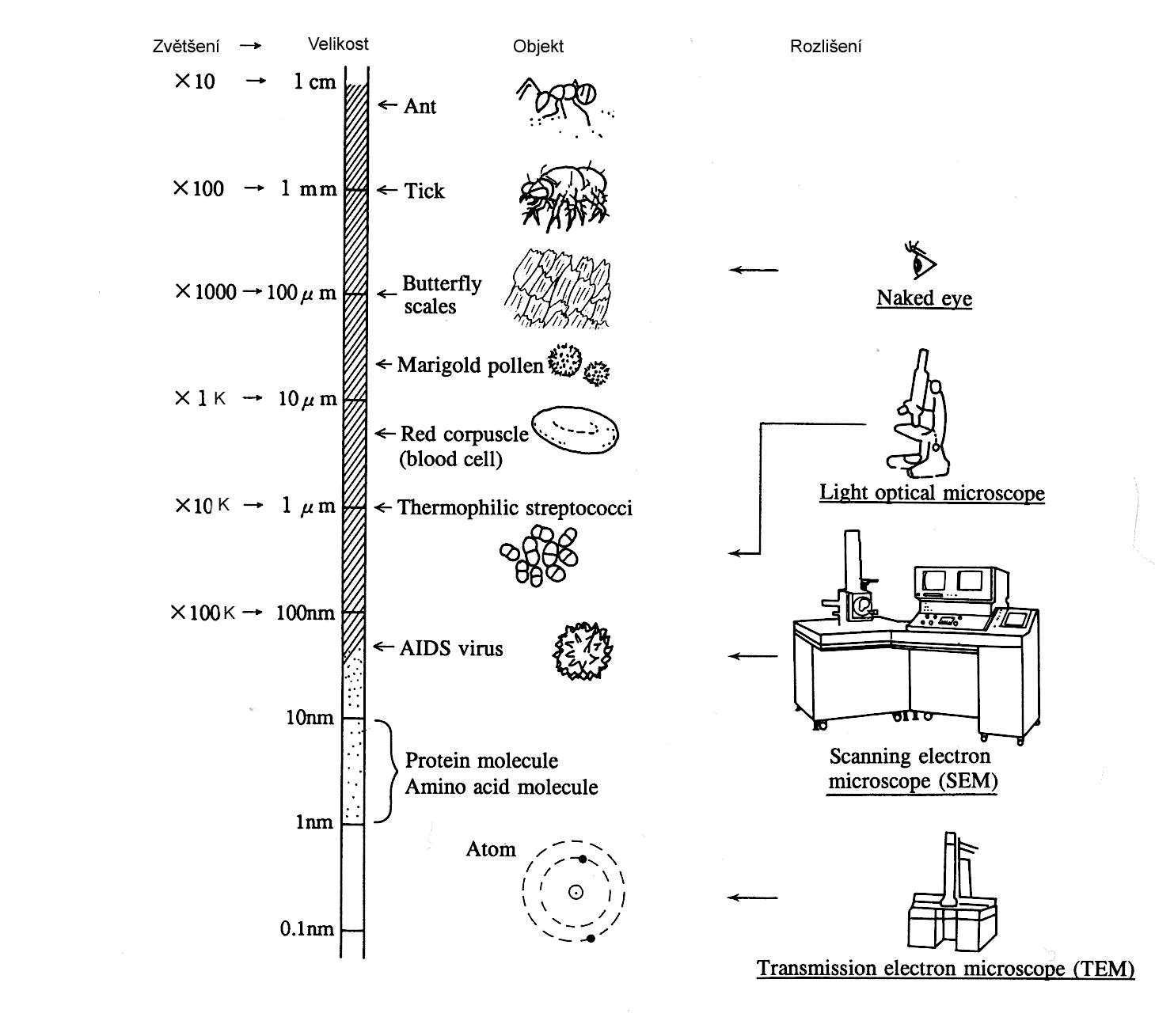 Atom vodíku = 0,529-10 m = 0,05 nm
Jádro atomu = 10-15 m = 1 fm
Co je elektronová mikroskopie
EM je diagnostický nástroj , který umožňuje unikátní vhled do 
morfologie vzorku
tvar a velikost částic (TEM)
topologie
povrchové vlastnosti (SEM)
struktury, uspořádání 
krystalografické vlastnosti (Elektronová difrakce)
složení materiálů
prvkové složení (Analytická EM)
Elektronová mikroskopie, spolu s využitím rentgenového záření a dalších technik, významně podpořila vznik oboru molekulární biologie.
Mikroskop musí poskytnout
Rozlišení
Schopnost přenést informaci o jemných detailech ze vzorku do obrazu
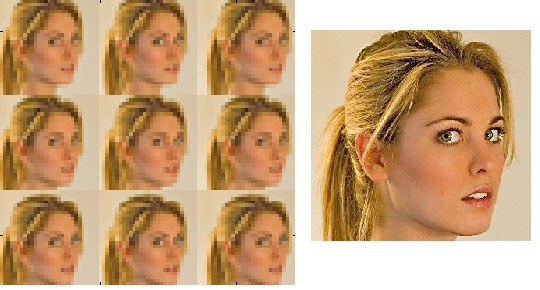 Kontrast
Rozdíly v obrazu mezi hlavním prvkem a pozadím
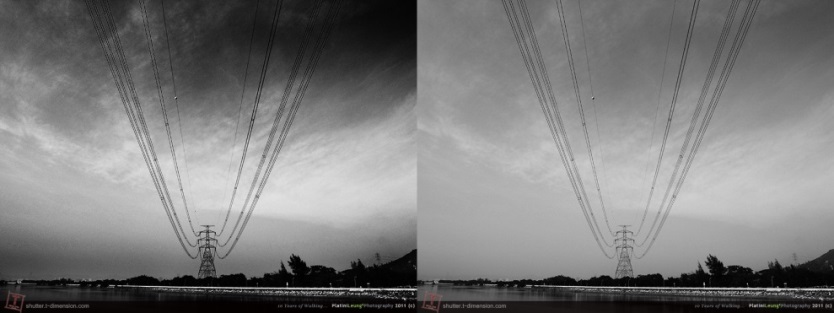 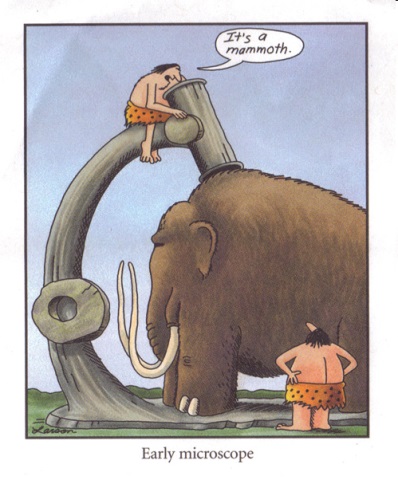 Zvětšení
Vytvořit obraz dostatečné velikosti, aby byly okem rozeznatelné podrobnosti.
Rozlišovací schopnost lidského oka
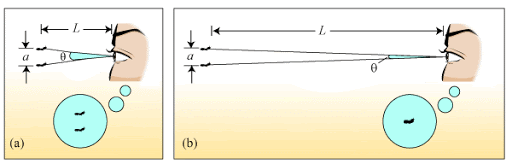 d
d
Oko je schopno rozlišit 2 objekty – „mravence“
Oko není schopné rozlišit 2 objekty
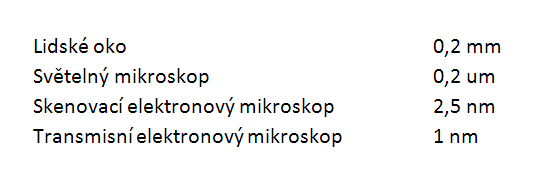 Rozlišovací schopnost d je minimální vzdálenost pro rozlišení dvou bodů – „mravenců“).
Čočkou, či soustavou čoček lze objekty a tuto vzdálenost zvětšovat, čili je pak možné rozlišit body, které jsou si blíž.
Rozlišovací schopnost však pro optické systémy souvisí s vlnovou délkou světla λ. Abbe odvodil rovnici, ze které vyplývá, že R.S. ≈ 0,5 λ. Čili pro modré světlo (400 nm) platí, že ani silnější světelný mikroskop neumožní rozlišit body vzdálené méně než 200 nm.
Proč elektrony?
Elektron
Elektron má náboj – negativní
Elektron je velmi lehký - 1800x lehčí než jaderné částice
Je výrazně jednodušší elektrony uvolnit z orbitalů 

=> je možné elektrony urychlit v elektrickém poli

Když se uvolní elektrony z atomů ve vakuu, chovají se jako světlo

Napětím lze regulovat délku vlny elektronu

Při 100 kV je vln délka 0,0038 nm.

Ačkoliv v současnosti jsou TEMy využívány s rozlišením 0,1 nm. Vyšší rozlišení znamená technické obtíže.
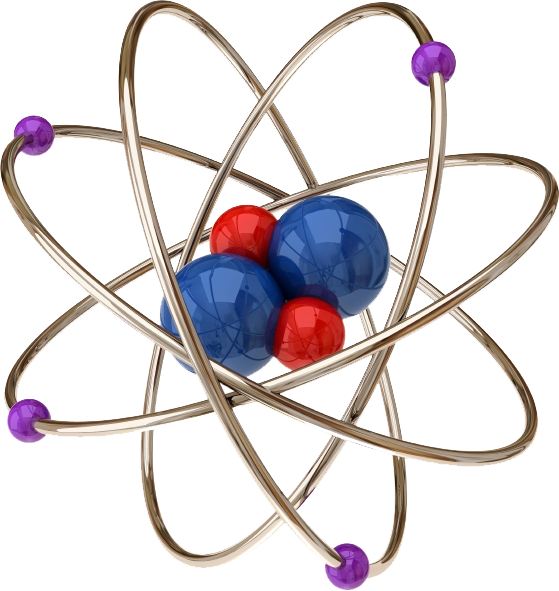 Proton
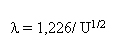 Atom vodíku = 0,529-10 m = 0,05 nm
Jádro atomu = 10-15 m = 1 fm
Neutron
Doplňkové informace
Vlnové vlastnosti
V roce 1924 de Broglie postuloval dualitu částice a vlnění, tzn. každá částice se může projevovat jako vlnění a naopak.

Veškerá pohybující se částice má vlastnosti vlny s vln. délkou λ, která je nepřímo úměrná momentu hybnosti částice p. 


	(h - Planckova konstanta; m - hmotnost; v - rychlost)


Myšlenku duality částic a vlnění zavedl v roce 1905 Albert Einstein pro objasnění fotoelektrického jevu. Později byla experimentálně potvrzena i v souvislosti s jinými jevy.
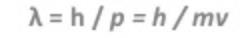 https://cs.dbpedia.org/page/Dualita_%C4%8D%C3%A1stice_a_vln%C4%9Bn%C3%AD
https://www.wikiskripta.eu/w/Vlnov%C4%9B-korpuskul%C3%A1rn%C3%AD_dualismus
Jak je rozlišovací schopnost ovlivněna vlnovou délkou
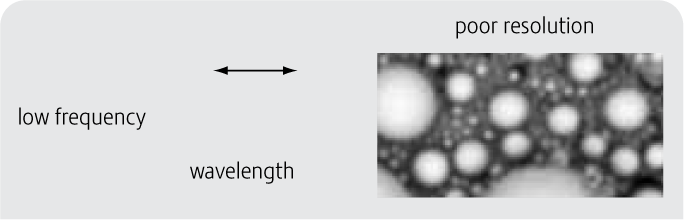 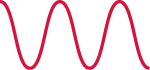 dlouhá vlna
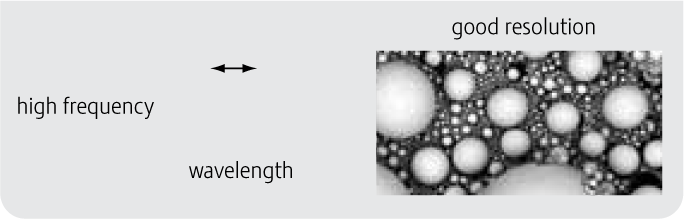 krátká vlna
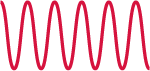 © 2013 FEI
Zdroj elektronů(elektronové dělo)
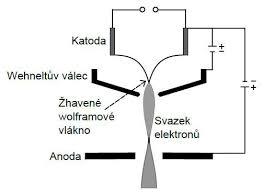 Zdrojem elektronů je ohnutý vodič-vlákno, kterým protéká proud – to je katoda

Nejčastější materiály vlákna
Wolfram (W)
Thermionin (LaB6)
Schottky (ZrO/W)
Rozdíly jsou v ceně a vlastnostech – zejména jasu

Elektrony v ohybu vypadávají, proletují štěrbinou a následně jsou urychleny směrem k anodě
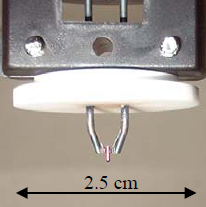 Shottkyho 
vlákno
Směřování elektronového paprsku
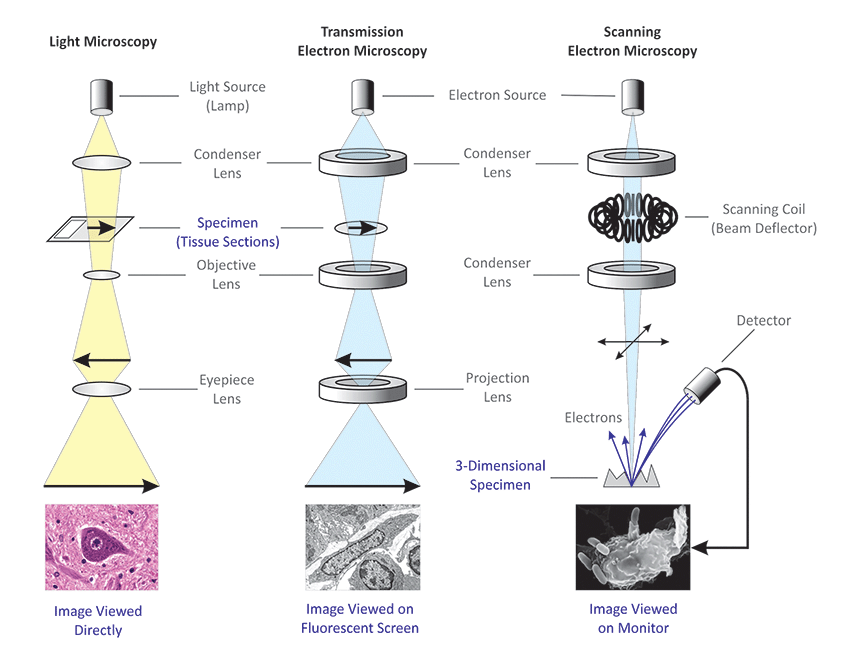 kondenzorová „čočka“ (elektromagnetická cívka) soustředí svazek elektronů na preparát
„čočky“ objektivu a projektivu (další elektromagnetické cívky) směřují elektrony, které prošly preparátem, na fluorescenční stínítko nebo speciální kameru, kde se vytváří obraz. 
Stínítko umožňuje převedení elektromagnetického vlnění na světlo.
Zdroj světla
(lampa)
Zdroj elektronů
Kondenzorová 
čočka
Vzorek
Řez tkáně
Čočka
objektivu
Čočka
okuláru
Čočka
projekční
Fluorescenční 
stínítko
nebo/a kamera
Oko nebo kamera
Elektrony dopadají na vzorek
Elektronový svazek
(primární elektrony)
E0 = 0,1-30 keV
Odražené elektrony
50 eV < E ≤ E0
Schémata interakce elektronů s hmotou po jejich dopadu
Pro TEM musí být preparát dostatečně tenký, aby elektrony prošly
Elektrony, která vzorkem projdou – ale nereagují s ním, vytváří na fluorescenčním stínítku / kameře světlé body
Sekundární elektrony
E ≤ 50 eV
Auger/Rentgen/
Katodoluminiscence
Vzorek
Rozptyl elektronů
Primární elektrony
1
3
2
1
Atom vzorku
-
-
+
-
-
-
Elastický rozptyl 
elektronů 
(velký úhel)
E= E0
-
Neelastický rozptyl 
elektronů
(malý úhel)
E= E0 -dE
Průchod elektronů
bez rozptylu
E0
Elektrony dopadají na vzorek
Elektronový svazek
(primární elektrony)
E0 = 0,1-30 keV
Odražené elektrony
50 eV < E ≤ E0
Schémata interakce elektronů s hmotou po jejich dopadu
Pro TEM musí být preparát dostatečně tenký, aby elektrony prošly
Elastický rozptyl ohybem dráhy v blízkosti jádra způsobí odklonění elektronů – žádná energie není z elektronu přenesena do vzorku – el. nedopadnou na stínítko a jsou registrovány jako tmavá místa vzorku – tento rozptyl je pro TEM zásadní
Sekundární elektrony
E ≤ 50 eV
Auger/Rentgen/
Katodoluminiscence
Vzorek
Rozptyl elektronů
Primární elektrony
2
3
2
1
Atom vzorku
-
-
+
-
-
-
Elastický rozptyl 
elektronů 
(velký úhel)
E= E0
-
Neelastický rozptyl 
elektronů
(malý úhel)
E= E0 -dE
Průchod elektronů
bez rozptylu
E0
Elektrony dopadají na vzorek
Elektronový svazek
(primární elektrony)
E0 = 0,1-30 keV
Odražené elektrony
50 eV < E ≤ E0
Schémata interakce elektronů s hmotou po jejich dopadu
Pro TEM musí být preparát dostatečně tenký, aby elektrony prošly
Neelastický rozptyl elektronů – reakce s elektrony vzorku 
způsobuje malý odklon elektronu a tyto vytváří v obraze vzorku nespecifické rozmazání – pro TEM je nežádoucí
navíc část energie z elektronu je přenesena do vzorku, tzn.
změní se vlnová délka elektronu
Sekundární elektrony
E ≤ 50 eV
Auger/Rentgen/
Katodoluminiscence
Vzorek
Rozptyl elektronů
Primární elektrony
3
3
2
1
Atom vzorku
-
-
+
-
-
-
Elastický rozptyl 
elektronů 
(velký úhel)
E= E0
-
Neelastický rozptyl 
elektronů
(malý úhel)
E= E0 -dE
Průchod elektronů
bez rozptylu
E0
Doplňkové informace
Druhy signálů vznikající při interakci pevné látky se svazkem urychlených elektronů, informace které poskytují a metody, kterými je možné je zachytit a analyzovat
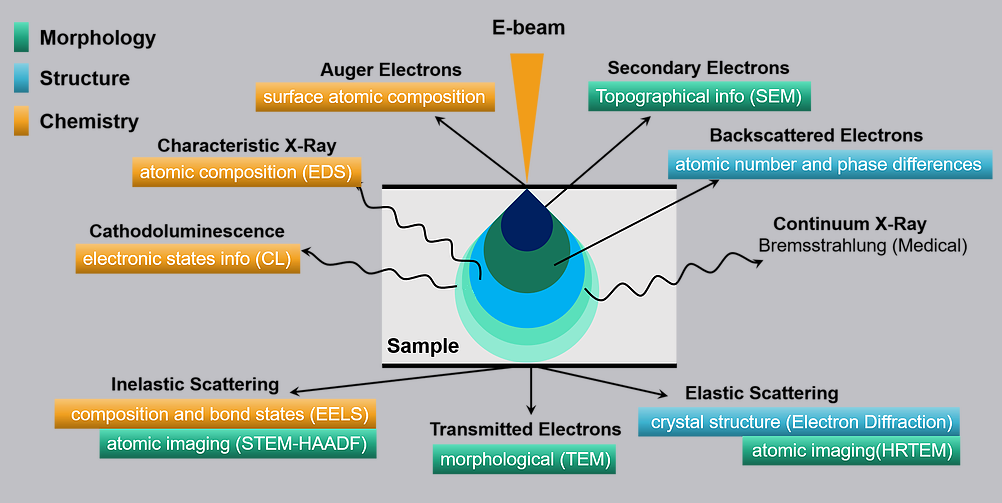 https://www.luolangli.com/microscopy
TEM vzorku kosti(tkáň byla kontrastována těžkými kovy)
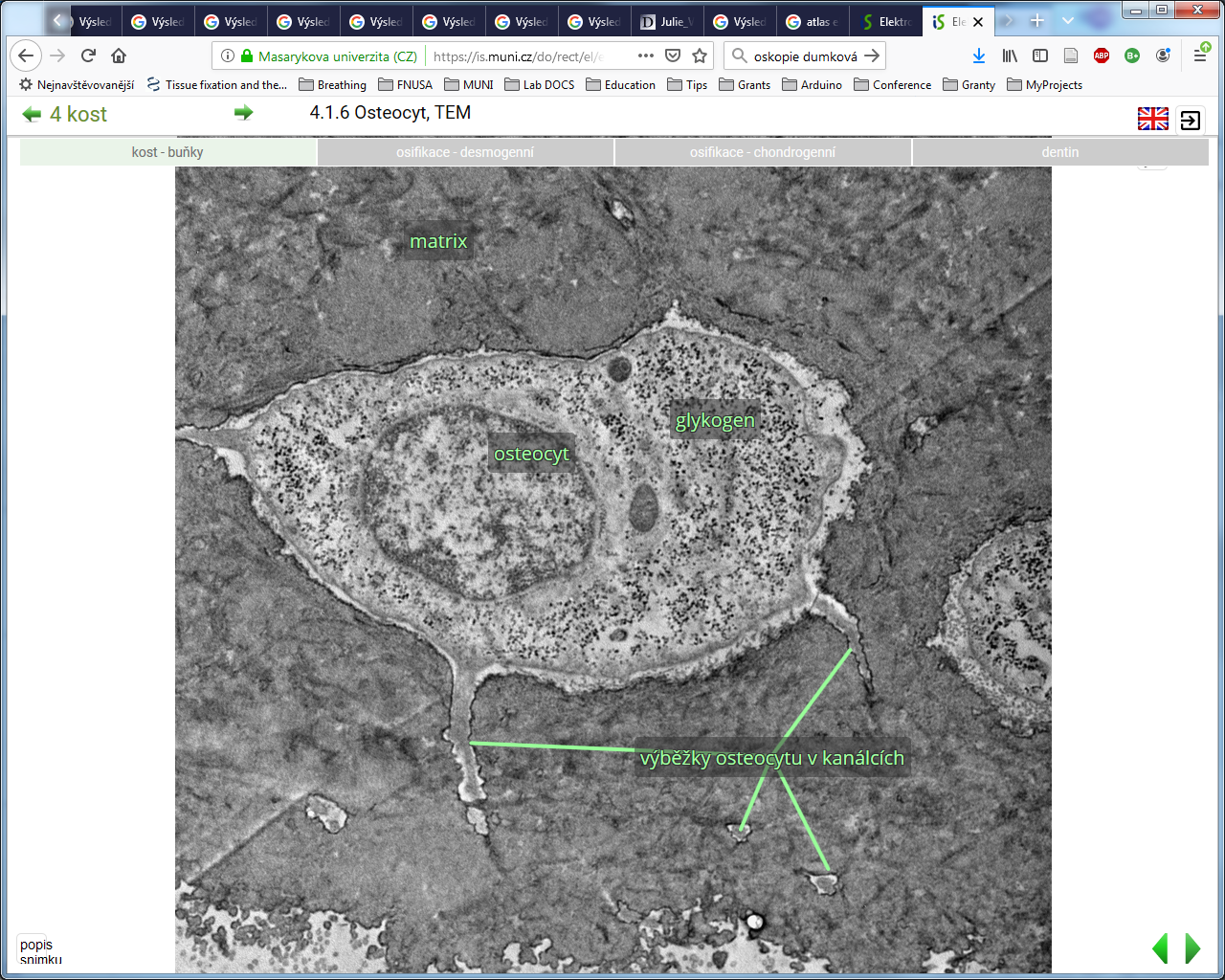 V místě membrány buňky je vyvázán těžký kov, který způsobil odklon většiny elektronů, nebo jeho pohlcení
Většina eletronů prošla tímto místem až na stínítko
https://is.muni.cz/do/rect/el/estud/lf/js19/mikroskopicky_atlas/web/index.html
Skenovací elektronový mikroskop (SEM)
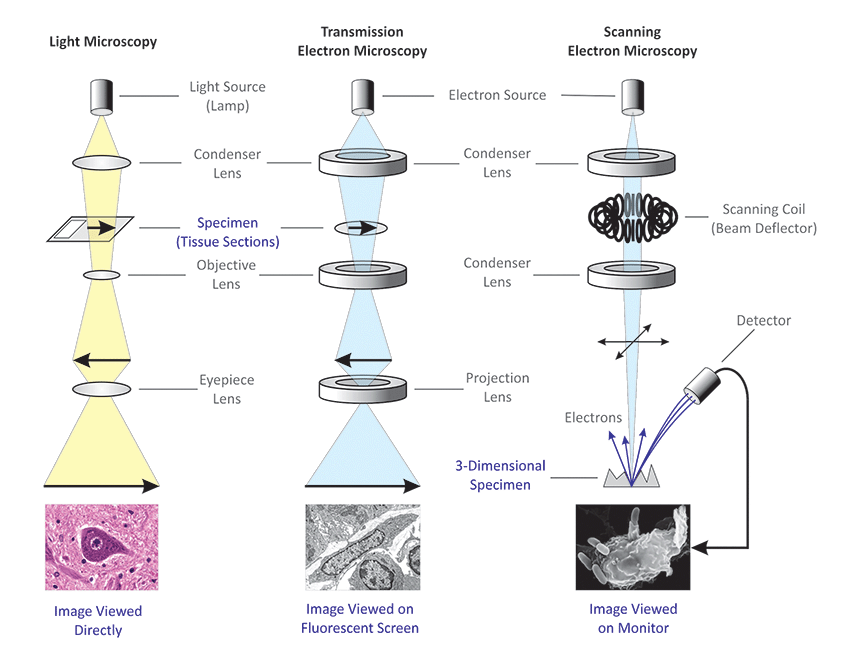 Zdroj světla
(lampa)
Zdroj elektronů
Kondenzor
Kondenzor
Vychylovací 
Cívka
(Usměrňovač svazku)
Vzorek
Řez tkáně
Čočka
objektivu
Čočka
objektivu
Fotonásobič a detektor 
odražených elektronů
Čočka
okuláru
Čočka
projekční
Zpětně
odražené 
elektrony
Pokovený vzorek
Oko
nebo kamera
Stínítko
nebo kamera
Směřování paprsku u SEM
kondenzorová „čočka“ (elektromagnetická cívka) soustředí svazek elektronů do malého místa (méně než 4 nm v průměru) na preparátu
směřování svazku elektronů je regulováno usměrňovačem svazku, což umožňuje skenování preparátu řádek po řádku
z povrchu pozorovaného objektu jsou vyráženy sekundární elektrony, které jsou zaznamenávány detektorem elektronů a zesilovány fotonásobičem
obraz povrchu pozorovaného objektu vzniká podobně jako u skeneru – rastrováním povrchu elektronovým svazkem
Srovnání TEM a SEM
Elektronová mikroskopie buňky
Transmisní
Skenovací
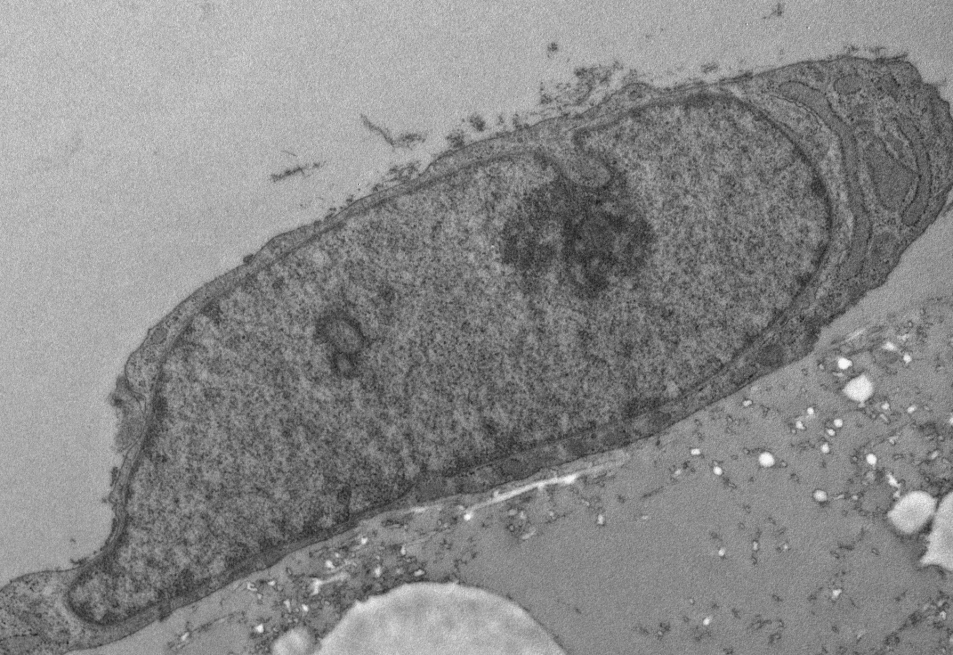 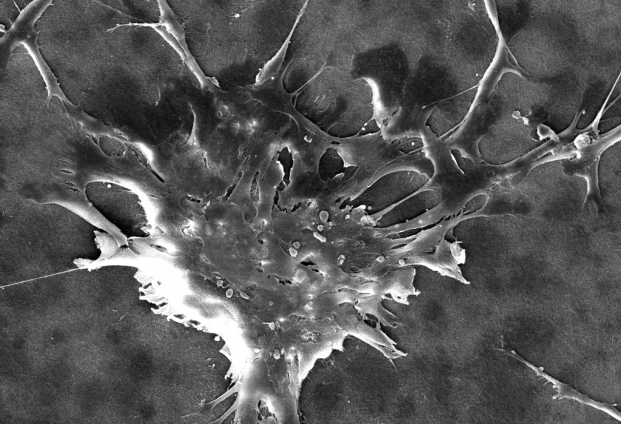 50 μm
2 μm
1934 - první TEM
1934 první TEM
Ernst Rask -University of Berlin
1938 – první obrázek viru
1986 – Nobelova cena

Rozlišení 100 nm
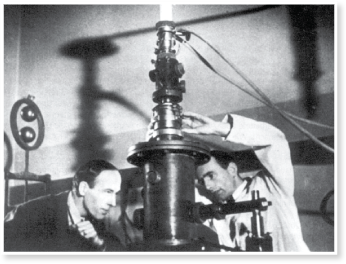 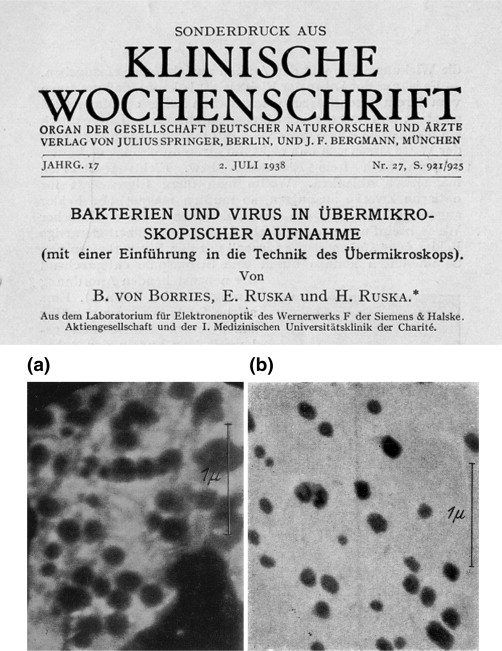 2020 – TEM – Titan FEI
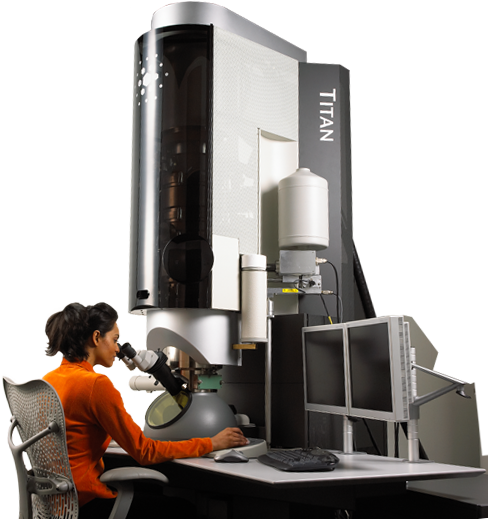 Precizně nastavitelné parametry pro specifická vlákna, řízení vakua, napětí

Zpřesnění manipulace se svazkem elektronů – kolimátory, redukce sférické a chromatické aberace

Digitální kamery, fotonásobiče

Rozlišení 0,05 nm
© 2013 FEI
2020  - TEM detects critical differences in nanoparticles
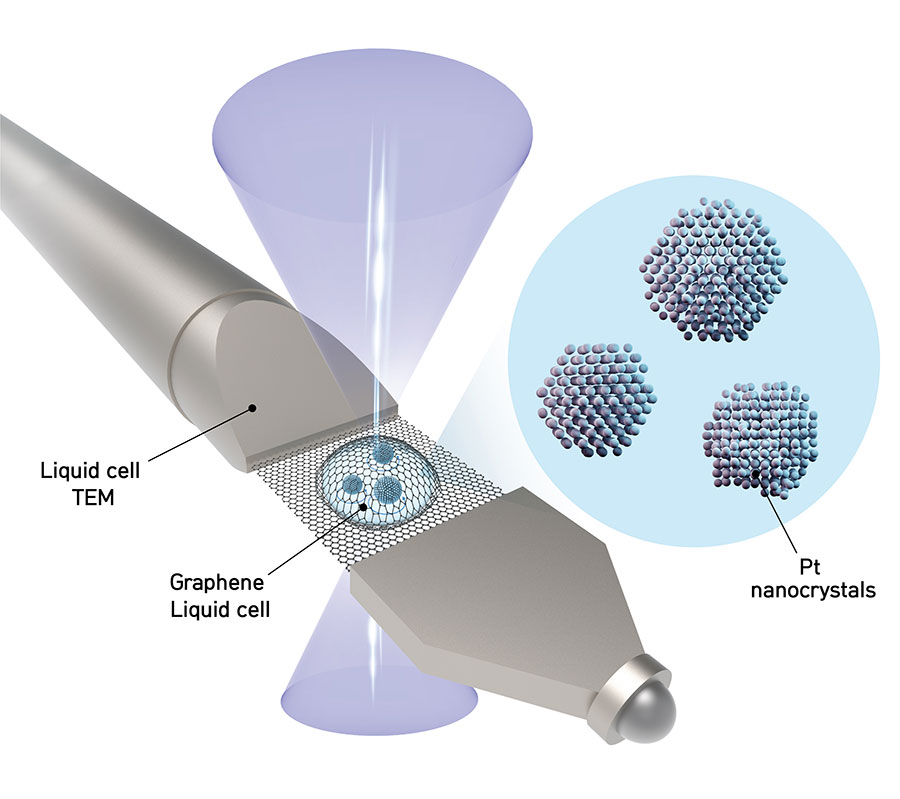 Animated gif 
spusť prezentaci „shift+F5“
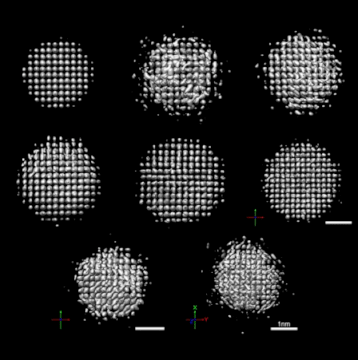 3D images of platinum particles between 2-3 nm in diameter shown rotating in liquid under an electron microscope. Each nanoparticle has approximately 600 atoms. White spheres indicate the position of each atom in a nanoparticle. Scale bar 1 nm.
Obtaining 3D structures at atomic resolution in a liquid. The schematic shows a liquid sample contained between two sheets of graphene. Nanoparticles in the liquid freely rotate while a TEM takes thousands of images of the nanoparticles. The images are then analyzed to determine the location of every atom in each nanoparticle.
https://analyticalscience.wiley.com/do/10.1002/was.00020045
TEM and COVID-19
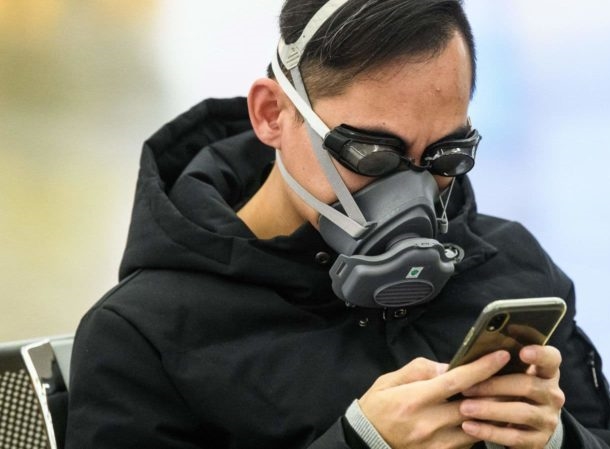 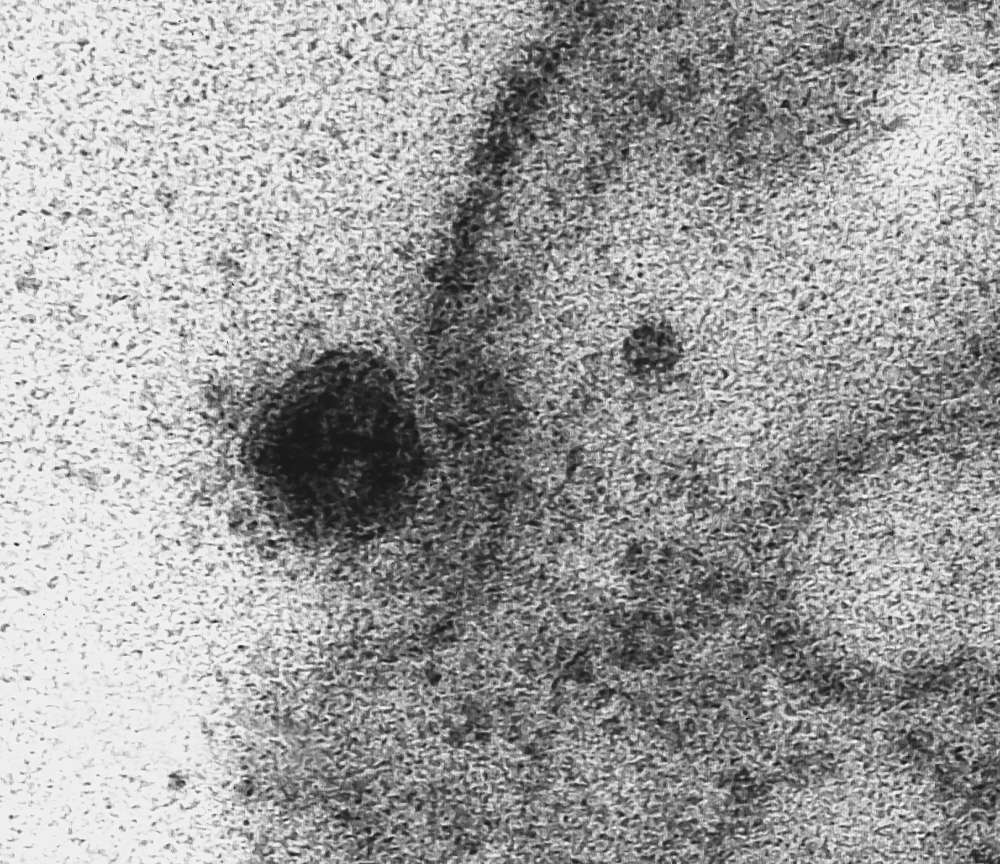 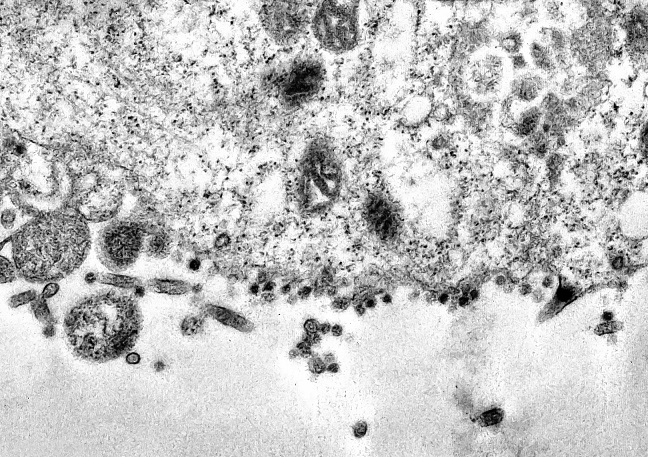 100 nm
The virus (black blob) as it entering the nucleus membrane. [Debora F Barreto-Vieira/IOC/Fiocruz]
Coronavirus particles (black) attempting to enter the cytoplasm of the cell. [Debora F Barreto-Vieira/IOC/Fiocruz]
[Speaker Notes: https://gizmodo.uol.com.br/coronavirus-tem-cura-tudo-o-que-voce-precisa-saber/
https://analyticalscience.wiley.com/do/10.1002/was.00020044]
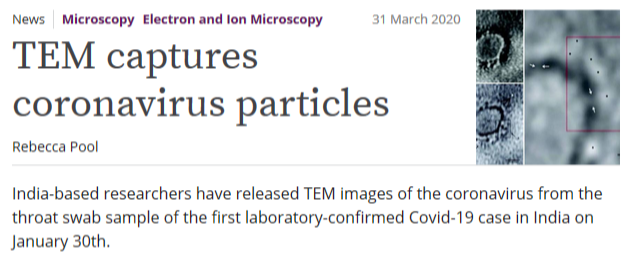 TEM jako diagnostický nástroj
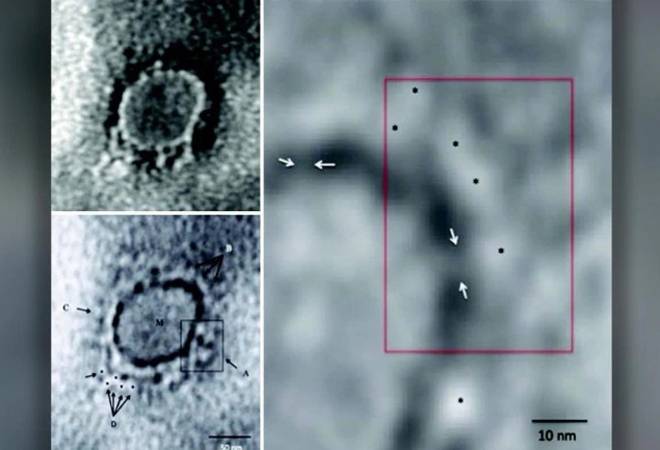 "To the best of our knowledge, this is the first report from India detecting the SARS-CoV-2 virus using TEM directly in a throat swab specimen confirmed by PCR,” says Basu. “Although TEM imaging was limited by particle load in the specimen, we could still detect morphologically identifiable intact particles in stored clinical sample without initial fixation."
“This finding emphasizes the merit of the use of conventional negative-stained TEM imaging in clinical samples along with other diagnostic tests in parallel,” he adds.
https://analyticalscience.wiley.com/do/10.1002/was.00020038
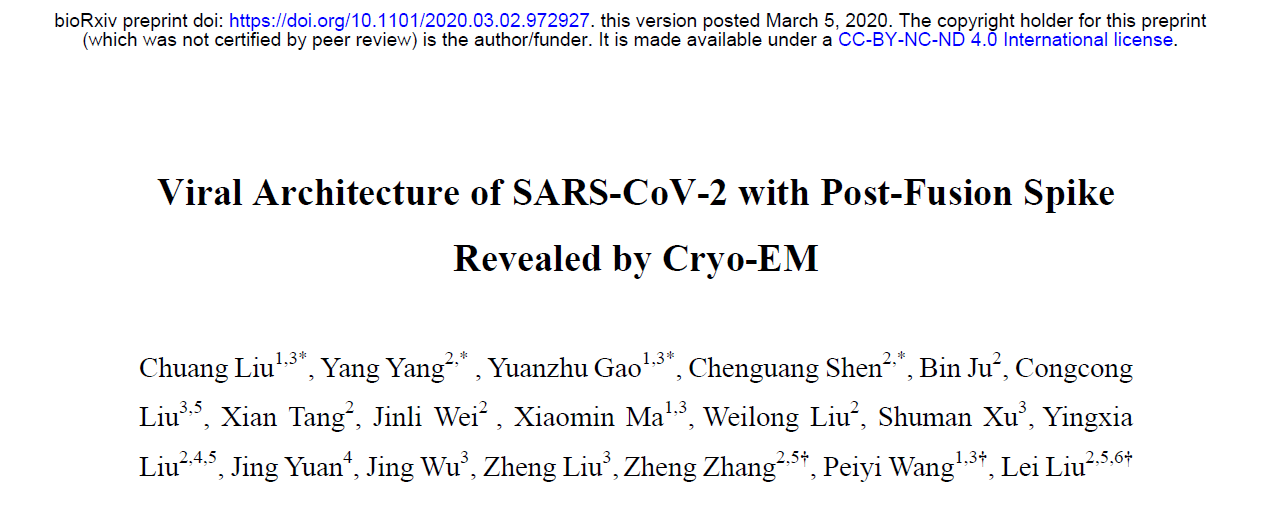 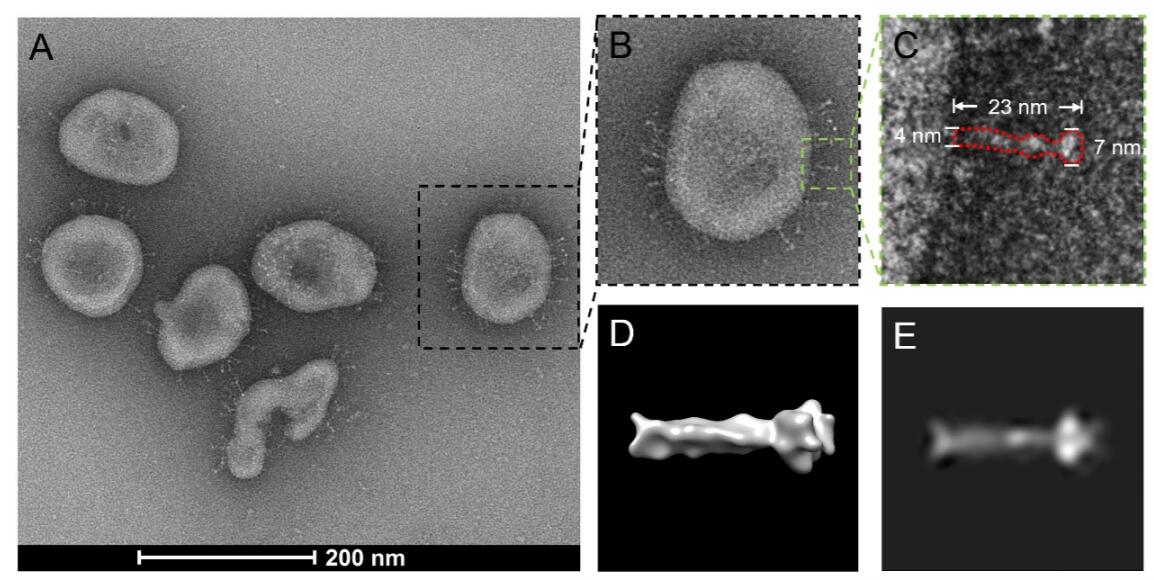 A Chinese research team obtained biological samples from clinical Coronavirus Disease 2019 (Covid-19) pneumonia cases. For the first time, the true morphology of Covid-19 after inactivation was observed using a cryo-electron microscope, providing an important ultra-microscopic imaging basis for the identification, identification and clinical research of Covid-19.
Molecular structure of the 2019-nCoV spike protein
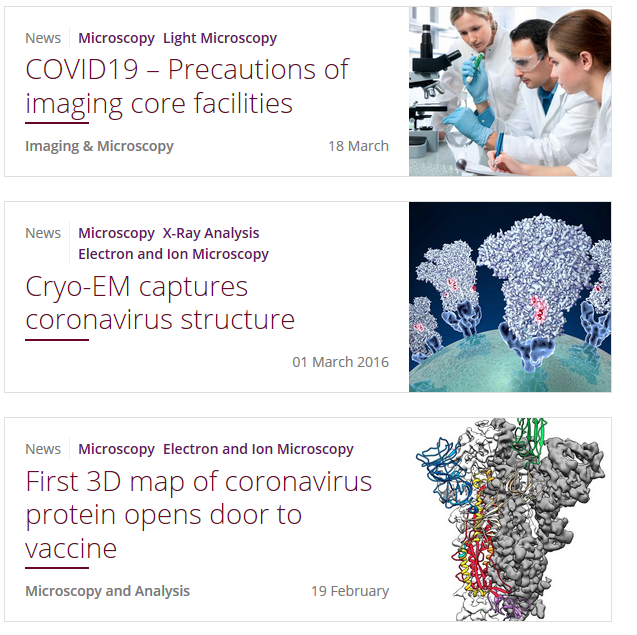 https://analyticalscience.wiley.com/do/10.1002/was.00020009
Metody přípravy biologického materiálu pro TEM
Standardní metody:
ultratenké řezy
metoda negativního kontrastování 
imunoznačení  

freeze fracture and etching (mrazové lámání a leptání)
stínění kovem

Specializované metody:
kryo- transmisní elektronová mikroskopie
Příprava vzorků pro TEM
Vzorek musí být velmi tenký a pro elektrony prostupný
Nejčastěji se připravuje zaléváním do pryskyřice a poté se upravuje krájením řezů o požadované tloušťce, které se „dobarvují“ těžkými kovy, či protilátkami s navázanými nanočásticemi kovu (Au, Ag)
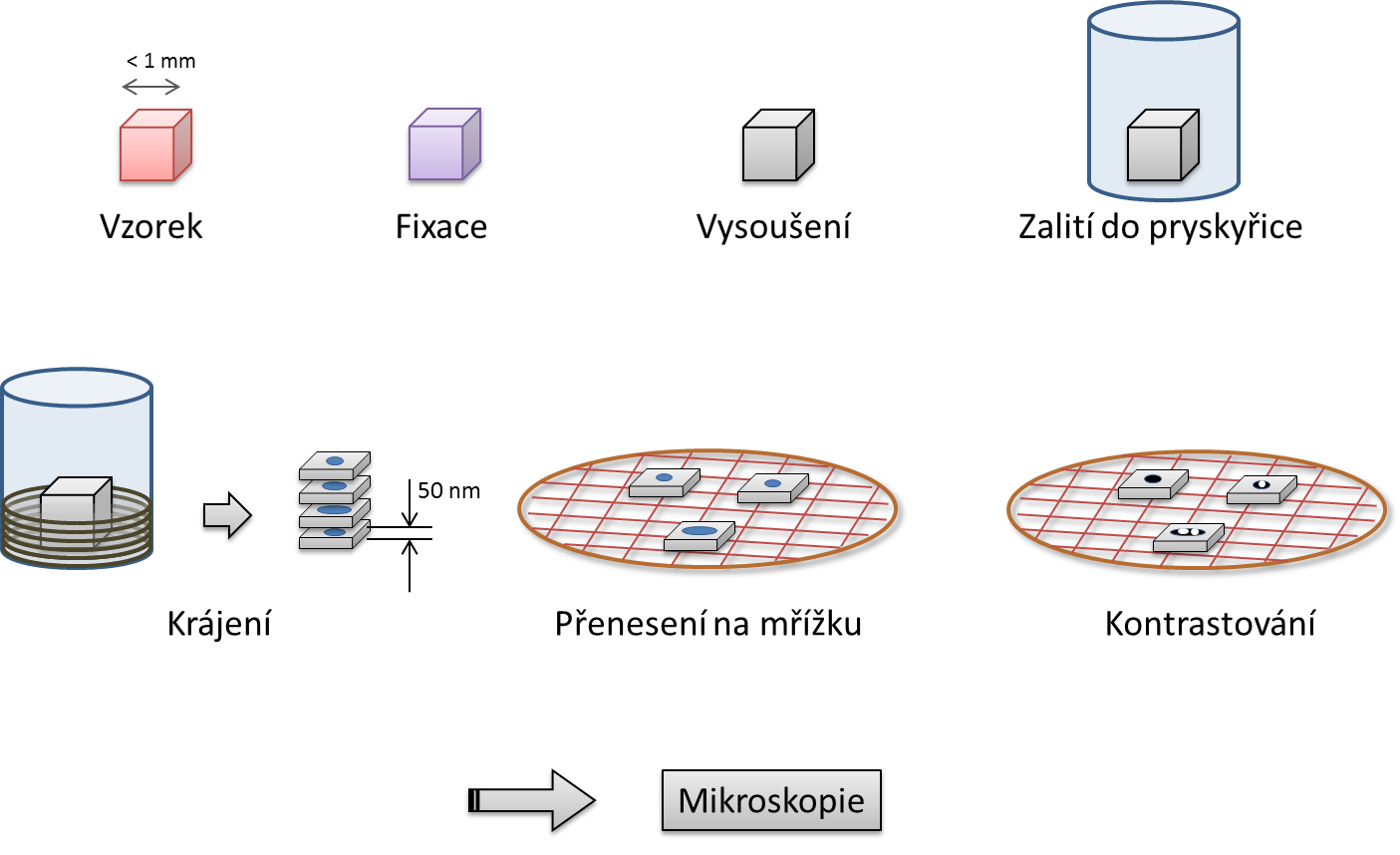 Ultratenké řezy
Příprava vzorků pro TEM
Fixace 	- aldehydy (glutaraldehyd, formaldehyd)  - cílem je stabilizovat preparát co nejblíže nativnímu stavu

Postfixace   - OsO4 – šetrně a jemně gelifikuje intracytoplazmatické proteiny, dobře zachovává strukturu biologických membrán a nadto stabilizuje a kontrastuje lipidy - vysoce toxická látka
Odvodnění  - vzestupná řada alkoholu, aceton 
Prosycení a zalévání    - rostoucí koncentrací pryskyřice. Dle typu tkáně a použité techniky snímání.
na epoxidové bázi – e.g. Durcupan
na akrylátové bázi – e.g. LR White
na polyesterové bázi - Vestopal W
Nejčastěji LRW.
Polymerace – teplem nebo ozářením UV světlem
vzorek zalitý v pryskyřici
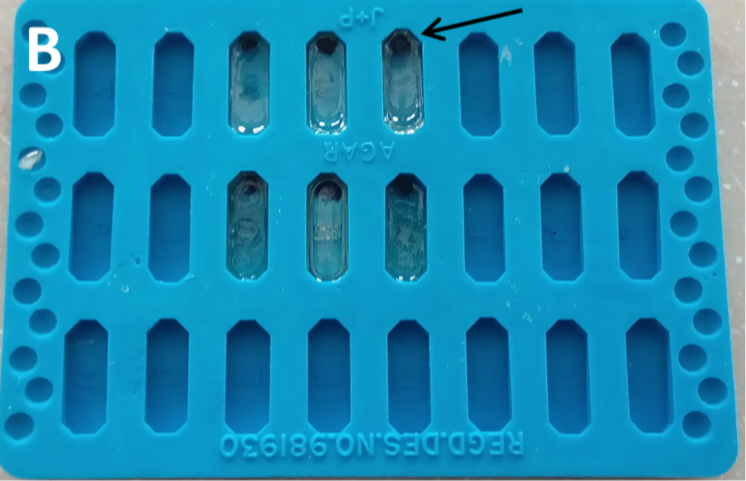 Ultratenké řezy
Příprava vzorků pro TEM
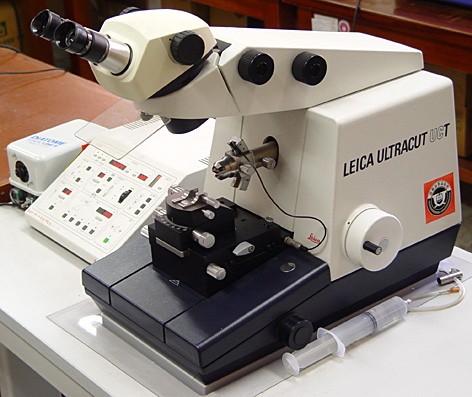 Krájení – vzorku v pryskyřici ultramikrotomem na hladinu dH2O.
Přenesení – Na síťky potažené formvarovou blánou se naberou z hladiny ultratenké řezy.
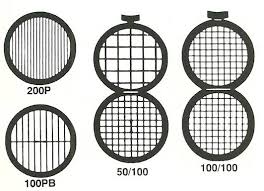 (Pozitivní) Kontrastování ultratenkých řezů Ultratenké řezy mají minimální kontrast. Ten zvýšíme navázáním těžkých kovů na buněčné struktury. 

Provádí se nakápnutím roztoku na mřížku se vzorkem.Protože těžké kovy blokují a rozptylují tok primárních elektronů, místa, kde se navázaly jsou tmavá.
Nosné mřížky (síťky)
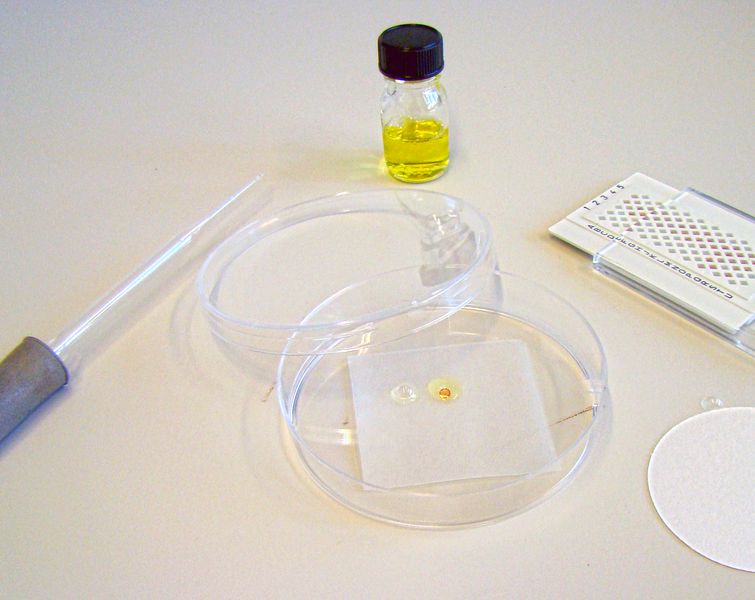 Ultratenké řezy
Příprava vzorků pro TEM
Mřížka
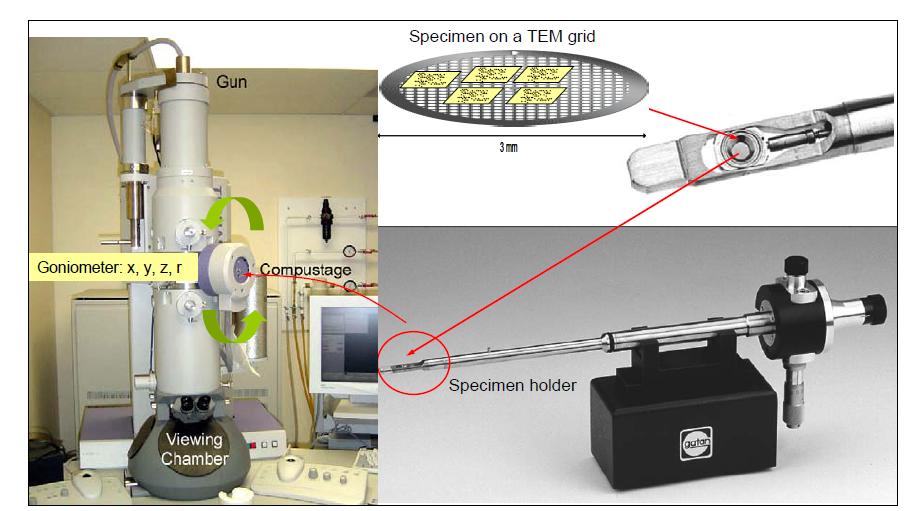 Držák mřížky-vzorku
Držák mřížky-vzorku
[Speaker Notes: pdf]
Ultratenké řezy
Příprava vzorků pro TEM – video
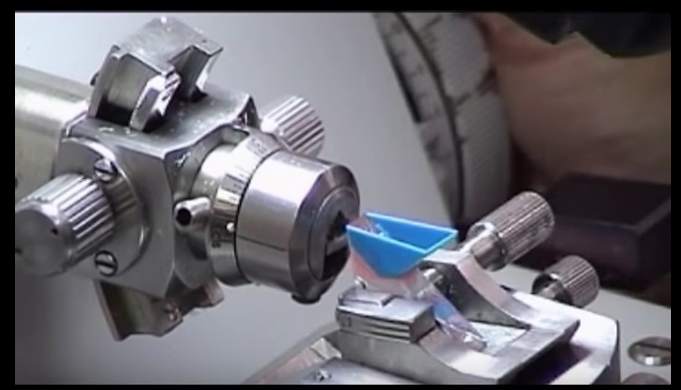 https://www.youtube.com/watch?v=Ad5VGbA-_vk
Adelaide University
[Speaker Notes: https://www.youtube.com/watch?v=6CY4Zcw8qIY
https://youtu.be/6CY4Zcw8qIY?t=135]
Ultratenké řezy
Kontrastovací látky
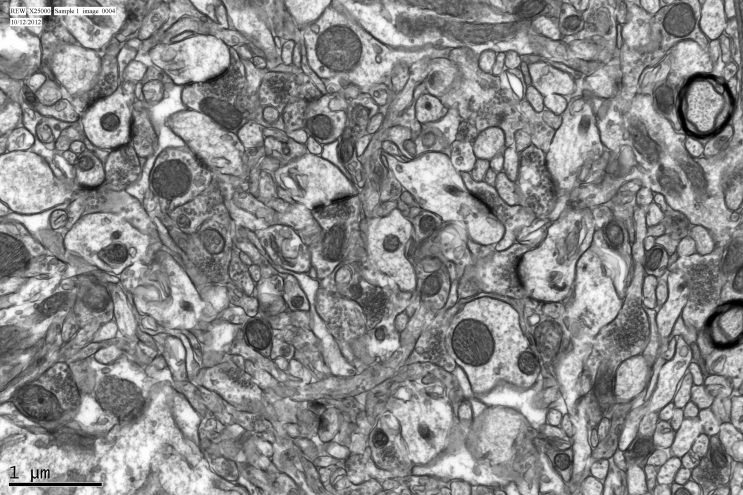 Oxid osmičelý – lipidy (membrány)
Ferokyanid





Octan uranylu - nukleové kyseliny a proteiny 





Citrát olova – (precipitát, zrna) – membrány, nukleové kyseliny, glykogen
Bez
s kontrastováním
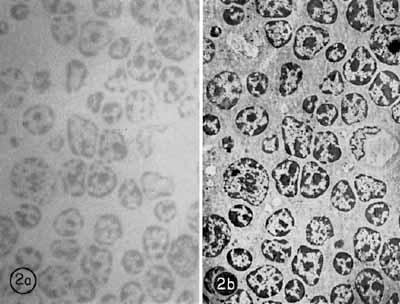 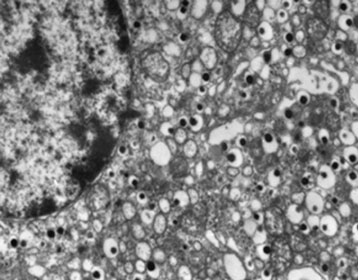 [Speaker Notes: https://www.leica-microsystems.com/science-lab/brief-introduction-to-contrasting-for-em-sample-preparation/]
Imunoznačení pro TEM
lokalizace antigenu na vzorku probíhá navázáním specifické primární protilátky a následně označený pomocí sekundární protilátky značené těžkým kovem (ferritin, částice koloidního zlata, stříbra. aj.)

Značeny jsou ultratenké řezy – vzorky fixovány, odvodněny a zality do hydrofilních pryskyřic 

velikost částic  3-40 nm
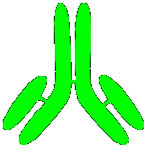 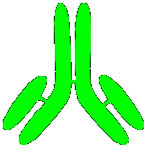 Anti-myší sekundární protilátka značená částicemi koloidního zlata
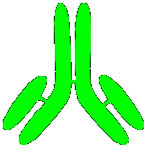 Primární protilátka anti-aktin produkovaná v myši
Aktin
Jádro
Vzorek tkáně - Lidská buňka
Imunoznačení v EM
Imunocytochemie
Imunoznačení zlatem - lokalizace specifického antigenu pomocí částic koloidního zlata (5-40 nm) navázaných na sekundární protilátku
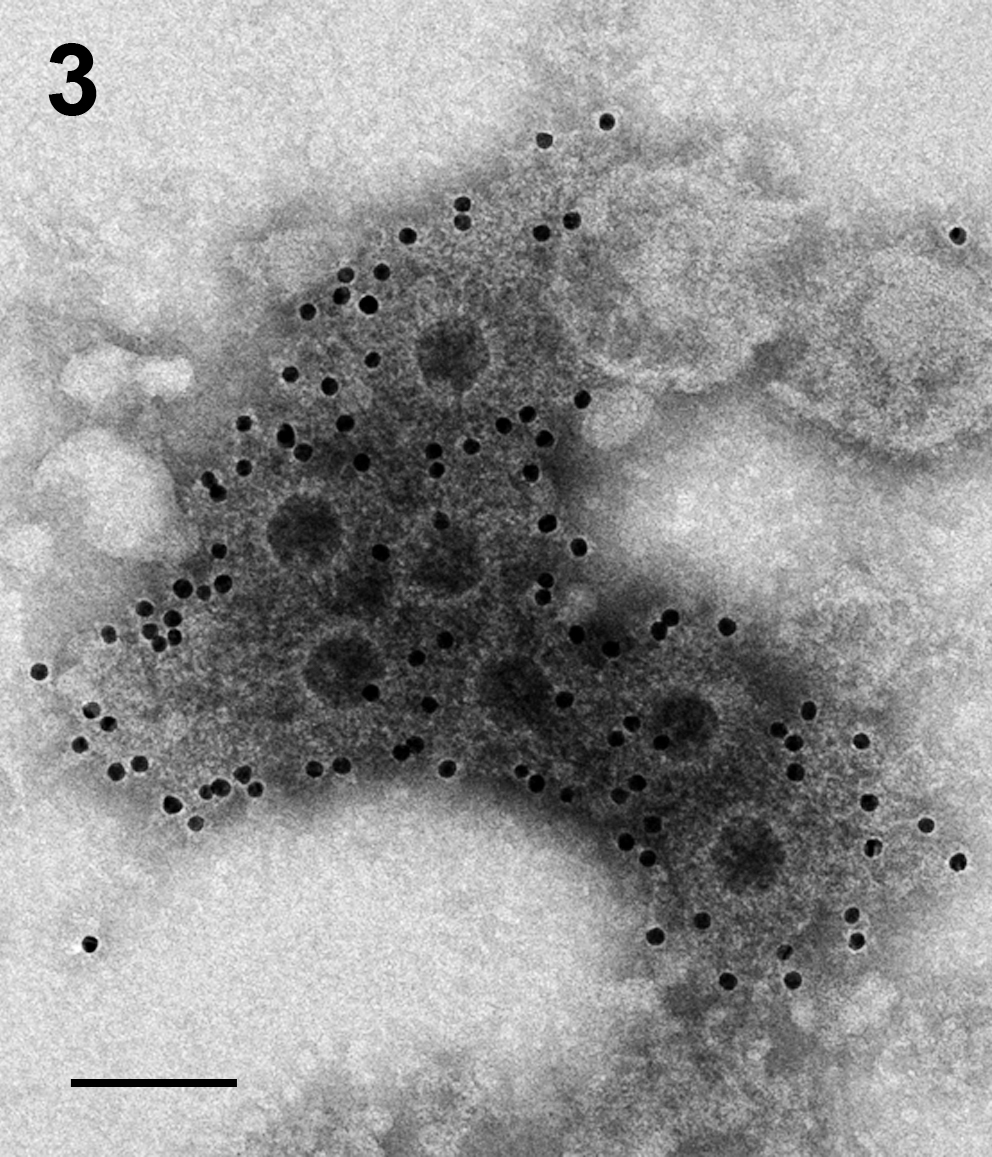 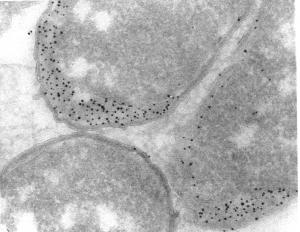 Immunolabeling of the periplasmic space in ultrathin cryosections of Escherichia coli with a protein A gold conjugate. Courtesy M. de Jong
Immunogold staining of sample of Rotavirus-like particles in transduced cellsRVLPs using a polyclonal anti-rotavirus serum and a secondary antibody coupled to 12 nm colloidal gold. Scale bar = 100 nm.
[Speaker Notes: http://www.microscopy.cz/html/2141.html

https://www.emsdiasum.com/microscopy/products/immunogold/immunogold.aspx]
Negativní kontrastování
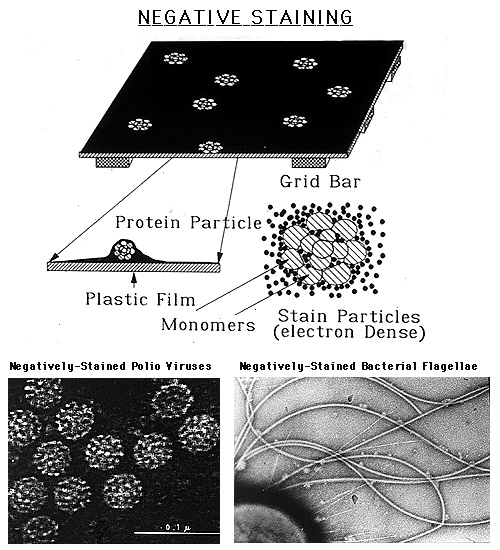 Je určena pro pozorování vzorků jejichž velikost je hluboko pod tloušťkou ultratenkých řezů, např. různých biologických makromolekul (proteinů, lipoproteinů, polysacharidů, nukleoproteinových komplexů), isolovaných buněčných organel (mitochondrie, membránové systémy) a celých buněk (bakterie, viry). 

Smíchání vzorku vroztoku s fixačním roztokem
kyselina wolframová
uranyl acetát, etc.
Nanesení na mřížku, zaschnutí, pozorování
Rychlá metoda

Kontrastovací látka obalí a zčásti penetruje vzorek. Díky rozdílu hustoty ve vrstvě kontrastovací látky na vzorku a v okolí se pak částice jeví v některých oblastech transparentní. Okolo částic je charakteristické tmavé ohraničení způsobené vzlínáním kontrastovací látky
Freeze fracturing and etchingMrazové lámání a leptání
Fixace, nahrazení části vody v preparátu kryoprotektivem (PEG)
Zmrazení v tekutém freonu (-160°C), přenesení do tekutého dusíku (-196°C)
Lom vzorku (aparatura pro mrazové lámání, vakuum, -190°C)
Odsublimování části vody z lomné plochy při (etching, -100°C)  
Pokovení lomné plochy: Pt (pod úhlem 45°) a C (pod úhlem 90°) - vytvoření tzv. uhlíkové repliky (20 nm)
Čištění replik - odstranění veškerého biologického materiálu kyselinami 
Přenos řezů na nosné síťky s formvarovou blánou, pozorování
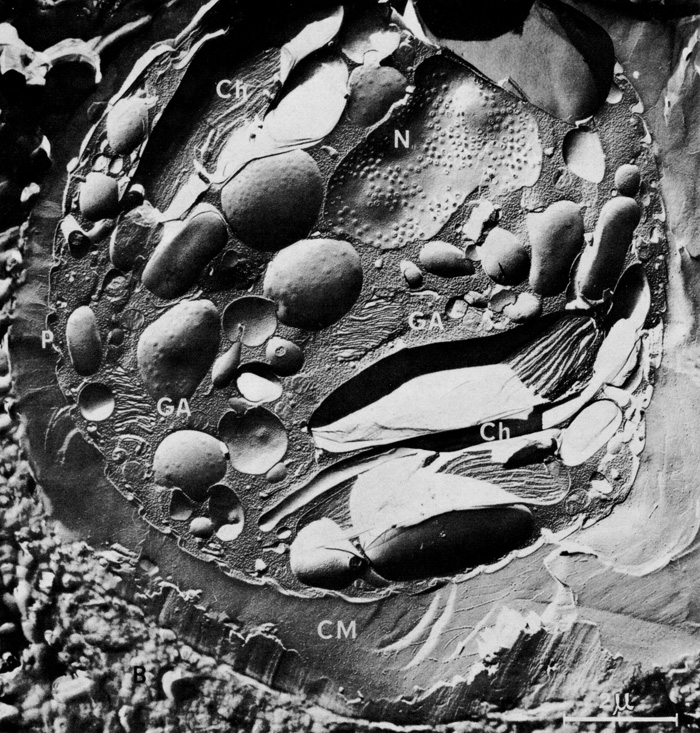 http://www.tobiasrose.co.uk/mrbevis/ebpf.html
Metoda pro zobrazování povrchu lomných ploch membránových struktur
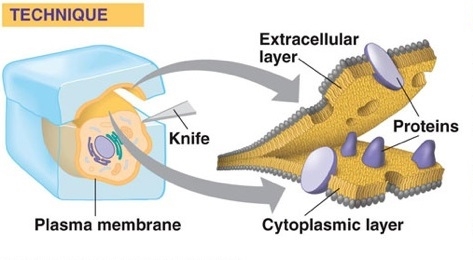 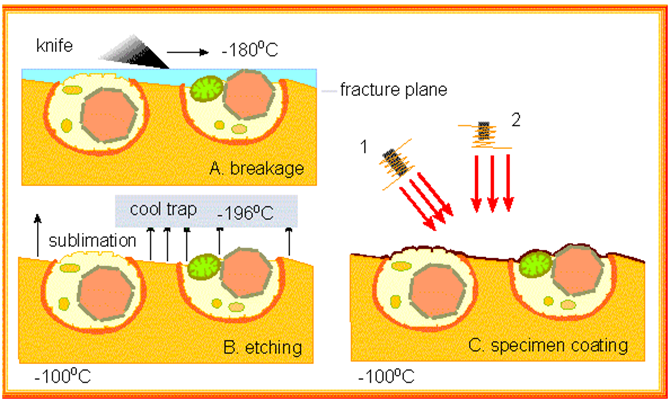 Carbon
Platinum
Freeze fracturing and etchingMrazové lámání a leptání
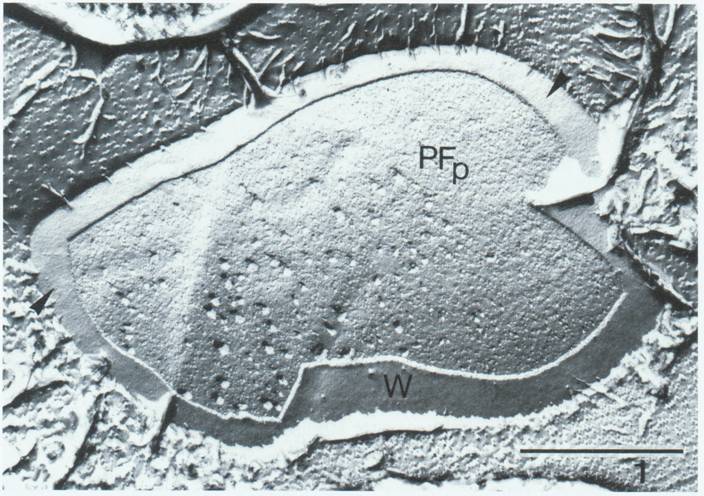 Chlamydomonas (měřítko 1 µm)
Freeze fracturing and etching - výsledný obraz
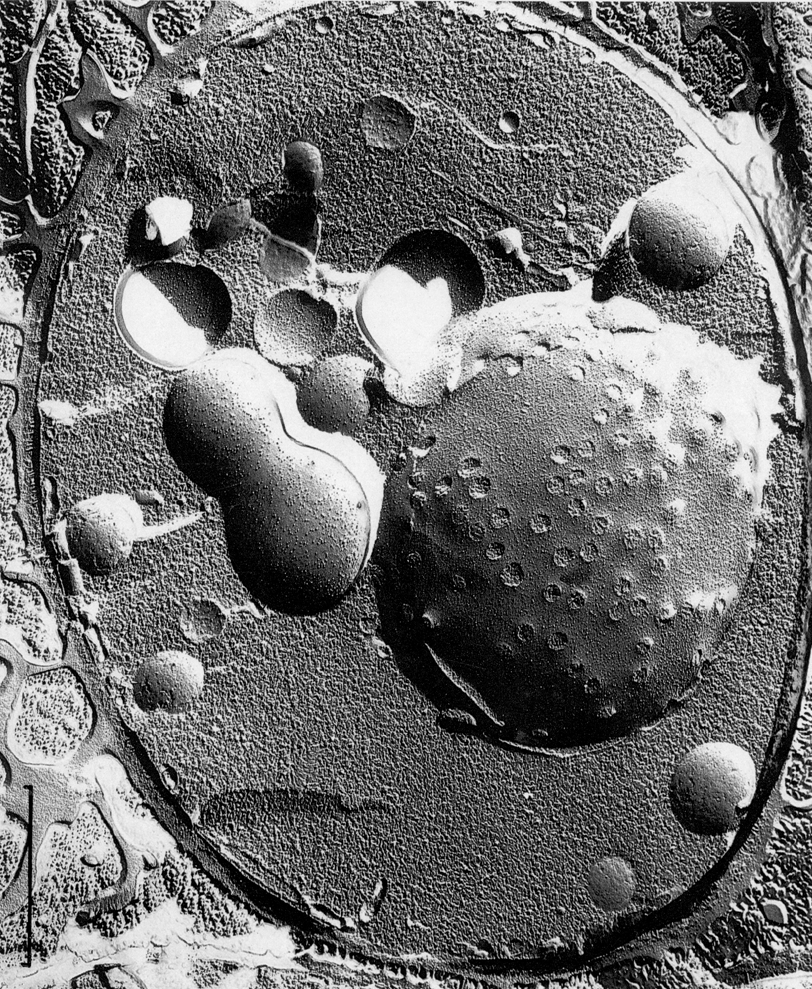 jádro
póry v jaderné membráně
cytoplasma
mitochondrie
Kvasinka Saccharomyces cerevisiae
Freeze fracturing and etching - výsledný obraz
detailního pozorování povrchu jaderné membrány
Leukemická buněčná linie HL-60
Srovnání ultratenkého řezu a repliky z freeze-etching
živočišná buňka - freeze-etching
živočišná buňka - ultratenký řez
Stínění kovem
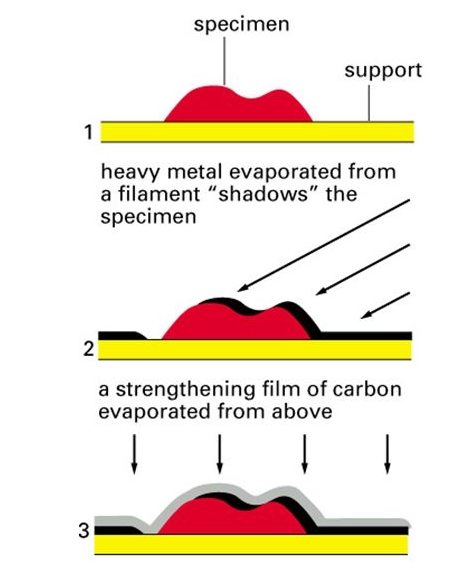 Stínování spočívá v pokrývání preparátu tenkou vrstvou kovu. Při pokovování je preparát nakloněný, což zajistí zvýraznění jemných fibrilárních struktur a detailů malých makromolekul, např. kolagenu, DNA, RNA, ribozomů nebo buněčné stěny.

pokovování se provádí ve vakuu (10-4 Pa)
pokovovačka s komorou pro vytvoření podtlaku
Stínění kovem - výsledný obraz
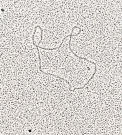 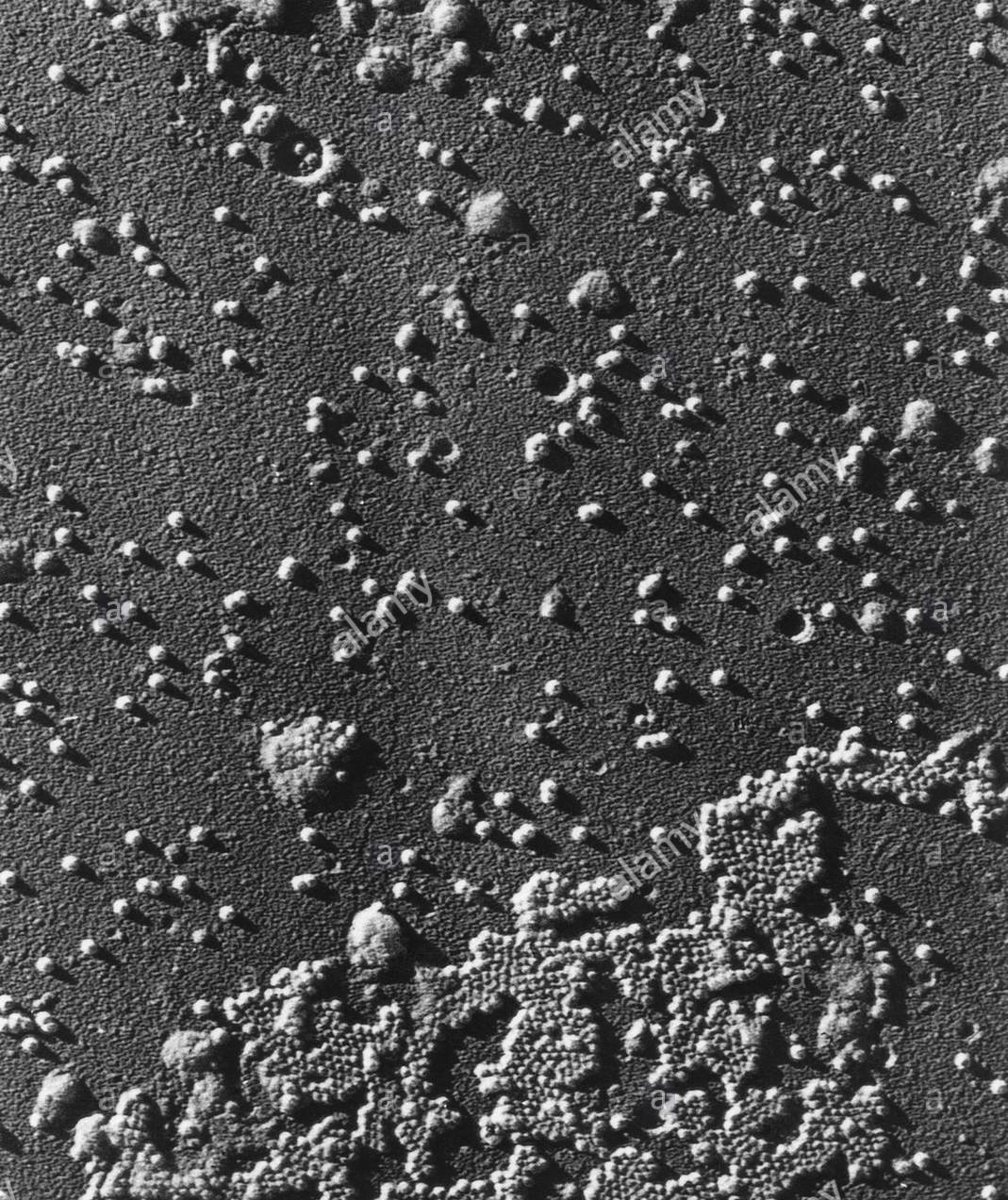 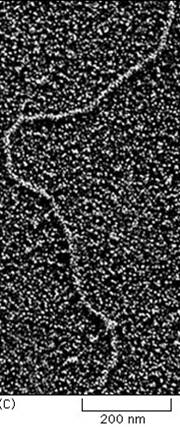 DNA
Polio virus
[Speaker Notes: https://www.alamy.com/stock-photo-polio-virus-tem-134945580.html]
3D elektronová mikroskopieTEM tomografie
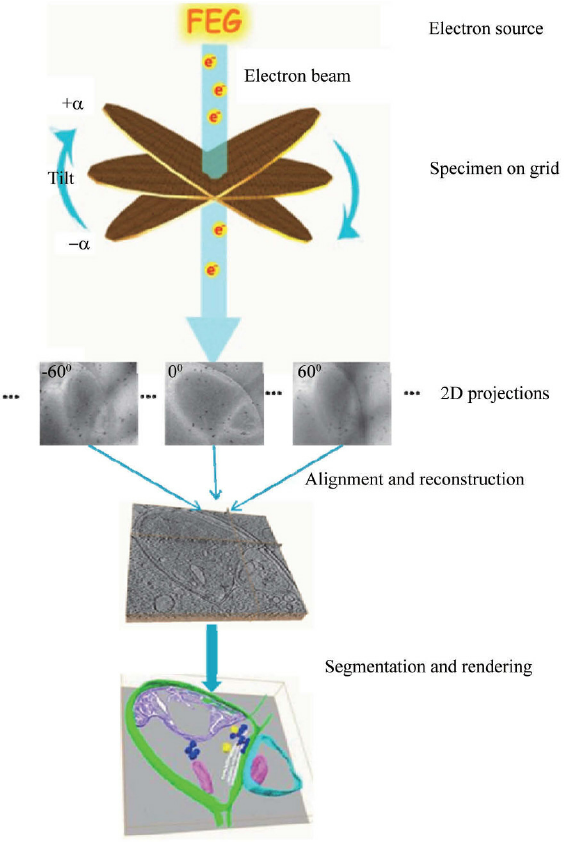 Nakláněním (otáčením) vzorku v mikroskopu a následným prosvěcováním eletronovým svazkem, je získána série obrazů, ze kterých je zpětnou projekcí vytvořena 3D morfologie objektu. Technika poskytuje vysoké rozlišení, ale je limitována velikostí analyzovaných objektů. Řádově desítky nm. Proto se využívá pro analýzy struktury molekul, proteinů, krystalů. Zejména pro krystalografii má své výhody vzhledem k tomu, že lze vynechat nezbytný krok krystalizace vzorku.
Při využití technik kontrastování biologických vzorků dochází ke vzniku množství artefaktů. Proto se v současnosti technika tomografie využívá nejvíce v souvislosti s Cryo-eletronovou mikroskopií, při které je vzorek pozorován za nízkých teplot (-180oC) bez nutnosti kontrastování. Viz následující přenášky.
[Speaker Notes: https://www.researchgate.net/figure/Flowchart-of-electron-tomography-The-specimen-is-tilted-incrementally-along-an-axis_fig3_230569000]
3D elektronová mikroskopieTEM tomografie
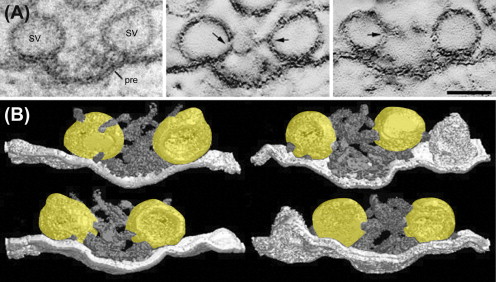 3D elektronová mikroskopieTEM tomografie
Example of an electron tomography image: synaptic vesicles docking at release sites in the neuromuscular junction. (A) Two-dimensional TEM images used in the ET volume reconstruction. Scale bar, 50 nm. (B) Three-dimensional surface-rendered, docked vesicles, and presynaptic membrane that allow the shape, size, and associations of different components to be examined.
[Speaker Notes: Harlow, M.L., et al. (2001). The architecture of active zone material at the frog’s neuromuscular junction. Nature: Macmillan Publishers Ltd.]
3D elektronová mikroskopieArray tomography
Příprava vzorku je obdobná jako pro transmisní EM, avšak řezy jsou kladeny na fólii jeden za druhým. Z milimetru tkáně je získáno vice než 10 tisíc vzorků. Tyto jsou následně skenovány pomocí SEMu a z obrazů je vytvořena 3D rekonstrukce.
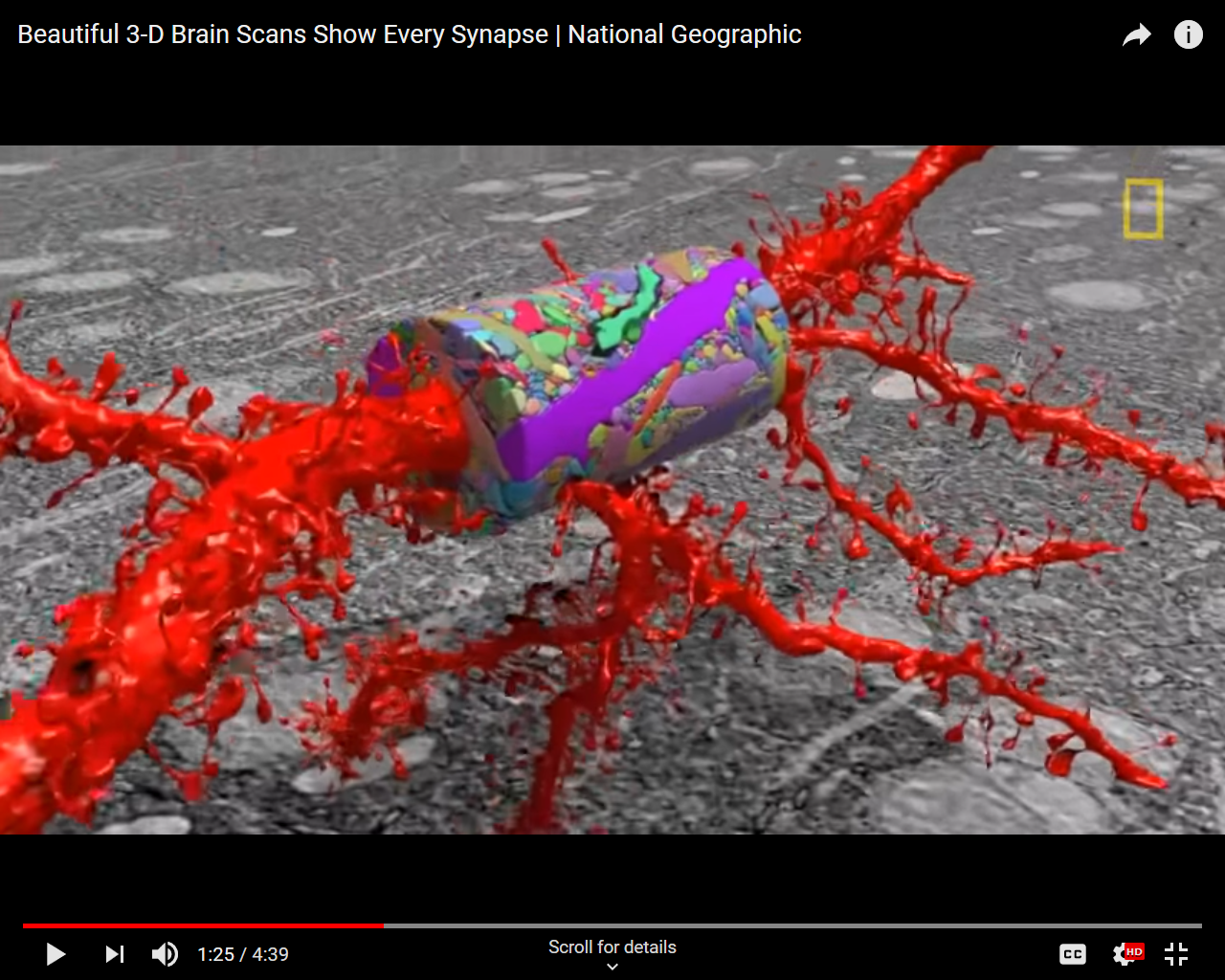 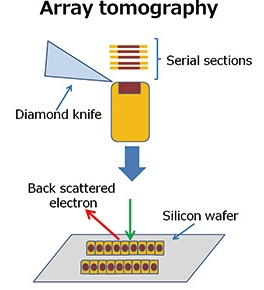 https://www.youtube.com/watch?v=nvXuq9jRWKE&feature=youtu.be&t=40
[Speaker Notes: https://www.jeol.co.jp/en/applications/detail/1695.html]
Využití EM
Věda (biologie, chemie – např. ke kvantitativní 
prvkové analýze, geologie ...)

Lékařství (studium bakterií a virů ...)

Soudní lékařství (forensní EM)

Metalurgie (studium vlastností materiálů)

V mikroelektronice (studium čipů, mikroprocesory)
[Speaker Notes: https://docplayer.cz/23452724-M-i-k-r-o-s-k-o-p-i-e.html]
Nevýhody EM
Drahý a prostorově náročný přístroj

Pozorování jen ultratenkých řezů (náročné na 
přípravu preparátů)

Umístění preparátu ve vakuu znemožňující 
pozorování živých organismů
Příklady využití elektronové mikroskopie v medicíně (užíváno jako doplňková metoda upřesnění diagnózy)
Diagnostika nemocí ledvin – detekce strukturních změn glomerulu, detekce depozit imunokomplexů
Diagnostika svalových onemocnění 
Diagnostika poruch metabolismu
Detekce virů
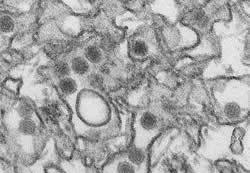 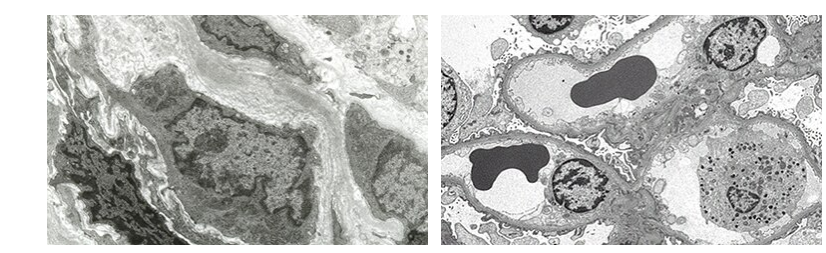 Lupu nephiritis of kidney imaged with TEM
Renal biopsy of diseased kidney tissue
TEM of Zika Virus. Virus particles are 40 nm in diameter, with an outer envelope and an inner dense core.Courtesy of Cynthia Goldsmith, CDC.
[Speaker Notes: https://www.thermofisher.com/cz/en/home/electron-microscopy/life-sciences/pathology-research.html]
Reference
https://is.muni.cz/do/rect/el/estud/lf/js19/mikroskopicky_atlas/web/index.html
http://triton.paru.cas.cz/old-lem/book/index.html
http://www.fei.com/introduction-to-electron-microscopy/
http://www.nanotechftm.tmf.bg.ac.rs/images/stories/dokumenti/lecture_book_em_school/aleksandra%20korac.pdf